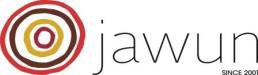 Jawun Executive Visit Overview
HIGHLIGHTS:
ANU in partnership with Jawun, offers Senior Executive Staff a 2-3 day immersion experience in a partner region. During these visits:
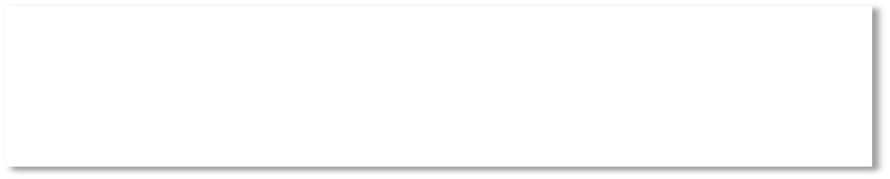 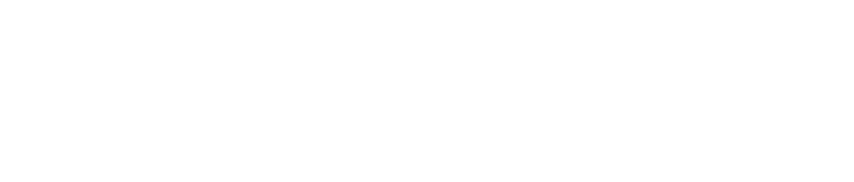 Target Audience: ANU Senior Executive Staff
Duration: 2-3 Days
Occurrence: Bi-annually
Locations: East Kimberly and Lower River Murray region
Indigenous Leaders showcase their reform thinking and initiatives
ANU Secondees illustrate their role in support of Indigenous-led empowerment
Connections between Indigenous and ANU Leaders is further enhanced
Executives are inspired to further drive, support and progress the University’s partnership and reconciliation journey
Lower River Murray
Executive Visit commences:
5 June 22
Executive Visit concludes:
8 June 22
Participation in the ANU Jawun Alumni Network:
Ongoing
Debrief with ANU: One week post visit
Executive Visit commences:
28 August 22
Executive Visit concludes:
31 August 22
East Kimberley
1